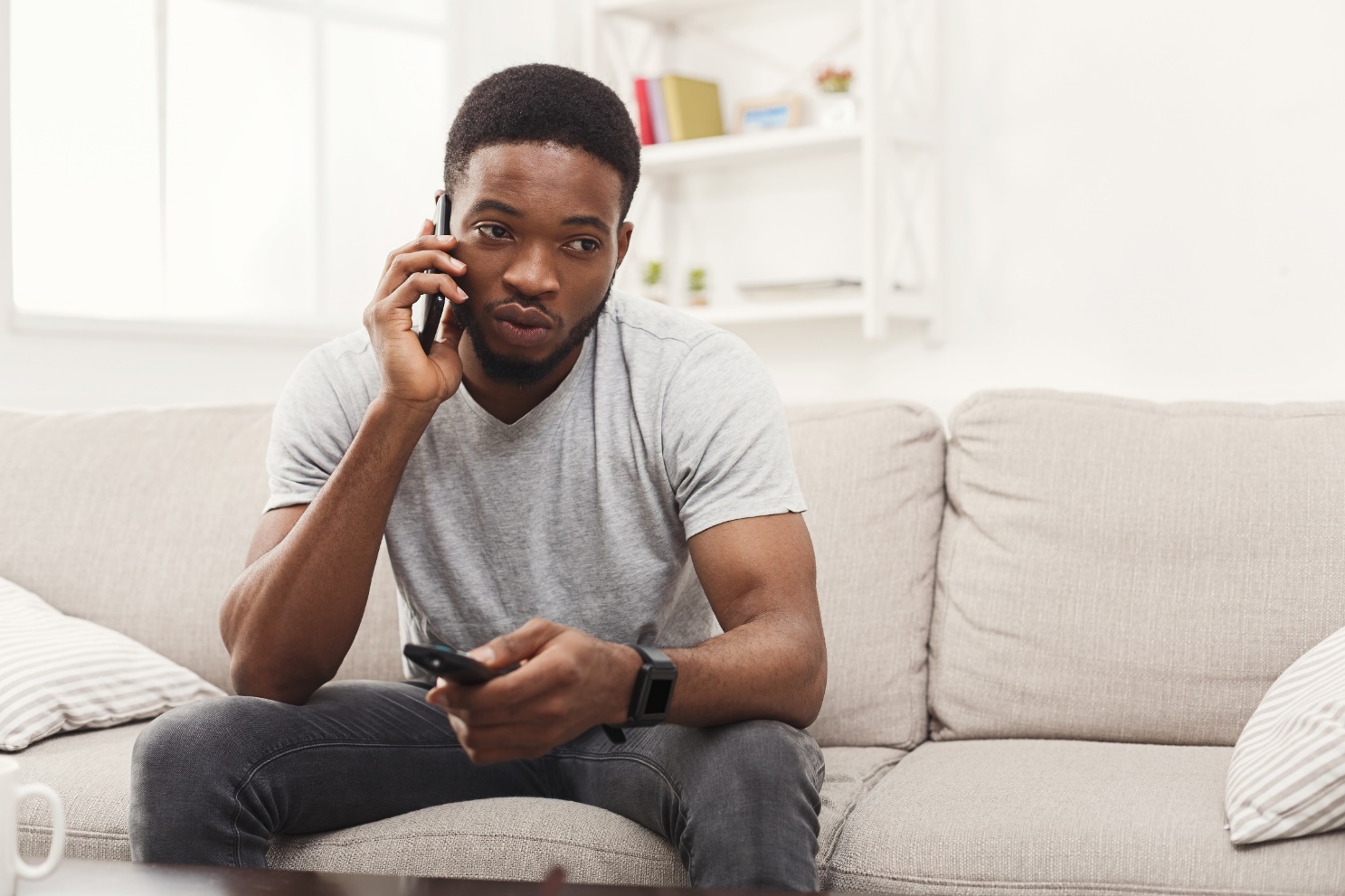 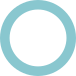 DoctorLine™
The 24/7 worldwide GP helpline. Telephone access to a UK GP, from anywhere in the world. Discuss any health issue from illnesses to surgery and receive advise or a diagnosis and prescription.
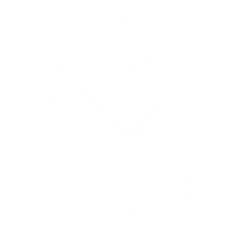 It’s the closest thing to a surgery appointment, but without the wait.
Call when you need, for as long as you need
Discuss any health issue for confidential advice, information and reassurance
Unlimited usage
Choose a webcam consultation if required
Prescription medication with a range of delivery options
Phone 0345 612 3861 from the UK or +44 (0) 203 858 9094 if abroad. Quote reference XXXXX
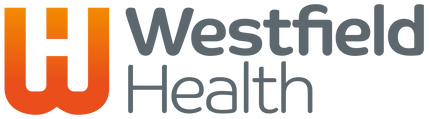 Westfield Health is a trading name of Westfield Health & Wellbeing Ltd and is registered in England & Wales company number 9871093. Westfield Health is a registered trademark.